Игра «ПАРОВОЗИК»
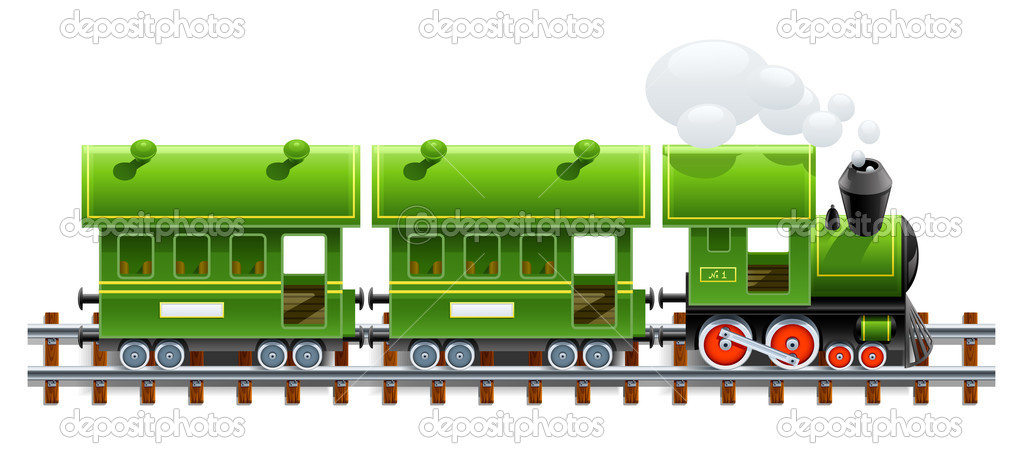 ё
С
З
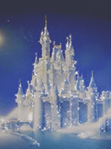 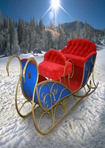 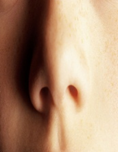 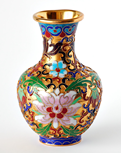 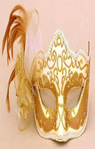 С
З
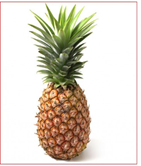 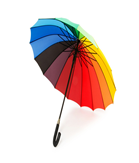 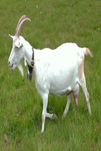 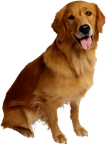 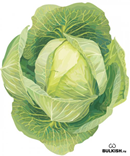